Šetnja Kninom
Antea Dujić
Knin
Knin, poznat i pod imenom „Kraljevski grad”, nalazi se u Hrvatskoj, u Šibensko-kninskoj županiji 
Ima 10.633 stanovnika i prostire se na 355 km2
ZNAMENITOSTI KNINA
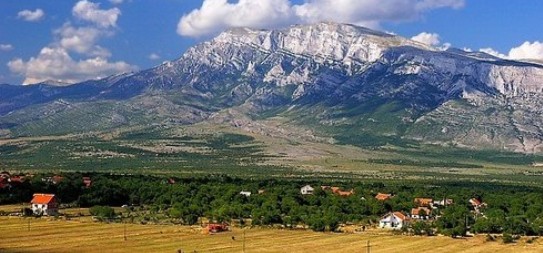 Kninska tvrđava
Slap Krčić
Planina Dinara
Crkva Gospe Velikog Hrvatskog Krsnog Zavjeta
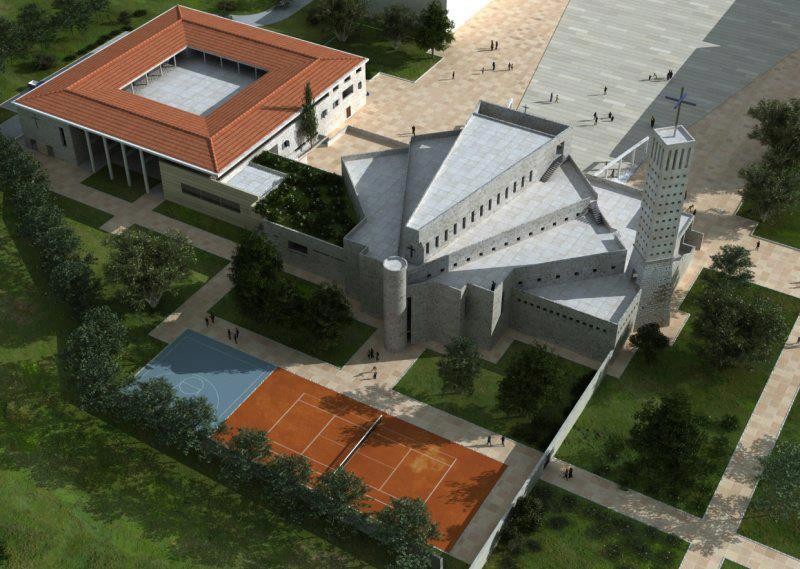 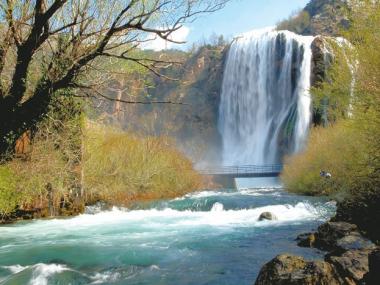 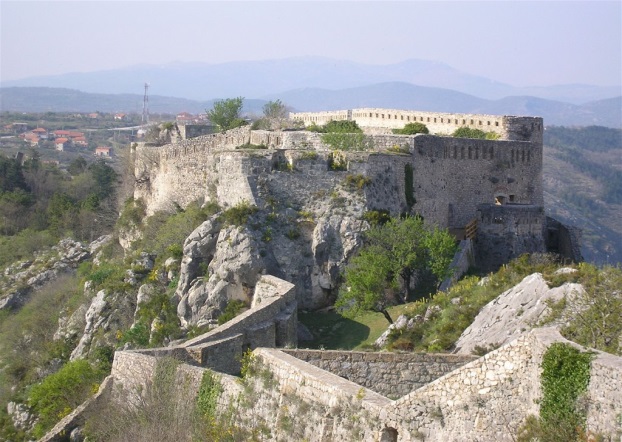 KNINSKA TVRĐAVA
Zapadno od Knina uzdiže se srednjovjekovna tvrđava podignuta sredinom 10. stoljeća konačni je izgled dobila početkom 18. stoljeća., kada je umjetnim prosjekom odijeljena od brda Spas koje se na nju nadovezuje sa sjeverne strane.
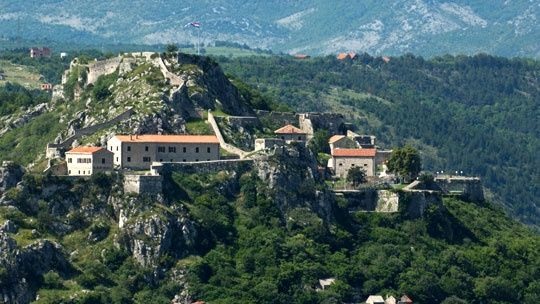 SLAP KRČIĆ
Slap Krčić je 22 metra visok vodopad na sjeveru kninskog polja
 Nazivaju ga još i "Veliki buk" i "Topoljski buk".
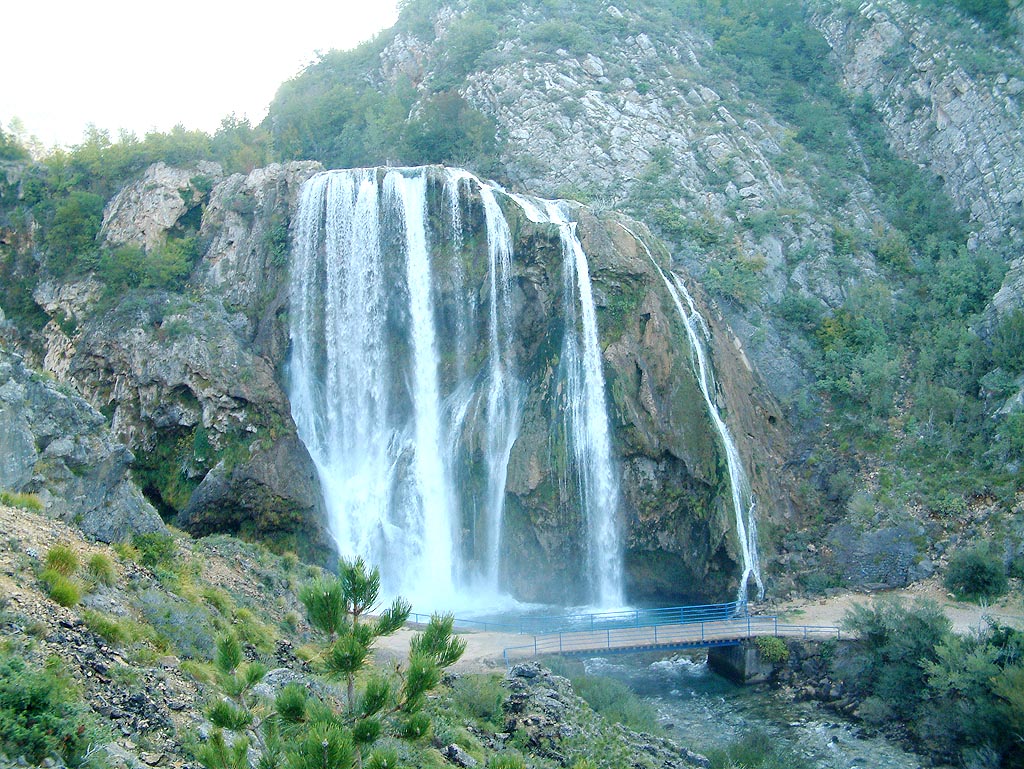 PLANINA DINARA
Dinara je planina u Dinarskom gorju na granici Republike i Bosne i Hercegovine
Dinara je najviša planina u Hrvatskoj i jedna od najslikovitijih u Dalmaciji i dalmatinskom zaleđu. Sam vrh sastoji se od nekoliko kamenih vršaka obraslih klekovinom.
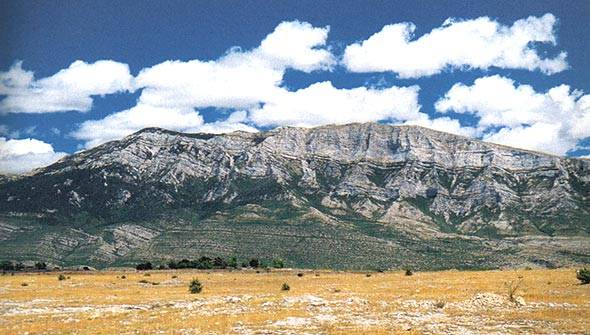